Accessing the Consolidated Application Acceptance, Relinquishment, Assignment and Certification (ARAC) in GAINS
Using the Application Supplement
Introduction or Refresh to the ARAC
What is the Consolidated Application Acceptance, Relinquishment, Assignment and Certification (ARAC)?
Required collection where LEAs must:
Either accept, assign, transfer, or decline ESEA allocations for Title I, Part A; Title I, Part D; Title II Part, A; Title III, Part A; Title IV, Part A; and Title V, Part B, as applicable
Agree to, sign, and submit a copy of the ESEA Program Funds Approval and Transmittal Form

CDE also uses to collect School Improvement Retention of Funds form and Tribal Consultation Attestations, as applicable.
2
New ARAC Collection Process
Collected in GAINS through an Application Supplement prior to ESEA Consolidated Application Opening

Why?
Allows SEA to collect data needed to populate District Applications allocation amounts
Allows SEA to begin process to collect ARACs for BOCES Applications
Streamlines some substantial approval collections


Note: ARAC must be submitted before CDE can populate allocations and open the ESEA Consolidated Application
3
Application Supplement Access
What role can access the Application Supplement?
LEA Fiscal Representative
LEA Authorized Representative
LEA ESEA ARAC Director
LEA ESEA ARAC Update (can update after draft started by the above roles)
To access GAINS or to be assigned a role
Communicate with your Local Access Manager (LAM) to assign you the right role. 
If they have trouble adding you as a user or assigning your role, or you do not know who your district LAM is, please let us know by either emailing GAINS@cde.state.co.us or filling out a Help Desk Ticket.
Completing the ARAC
Login to GAINS and click on "Application Supplement" in the left side bar.
Click on ESEA ARAC from the list
On the ESEA ARAC Sections Page, change status to: Draft Started
Click on Assignment of Funds and, for each Title Program, select the appropriate option of Accept, Assign, Decline, or No Title Funds
If assigning funds, select BOCES or LEA from dropdown list.
Select an option in the School Improvement Retention of Funds Request (if applicable)
Check the box for the Tribal Consultation Attestation (if applicable)
Complete the Certification Agreement page
Download, obtain signatures, and upload the 2024-2025 ESEA General Assurances
Submitting the ARAC
Change the status to "Draft Completed"
LEA Fiscal Representative changes status to: "LEA Fiscal Representative Approved"
LEA Authorized Representative changes status to: "LEA Authorized Representative Approved."

Note: The 2024-2025 ESEA General Assurances are not required for initial ARAC submission, but must be submitted through an ARAC revision submission by June 30 for substantial approval.
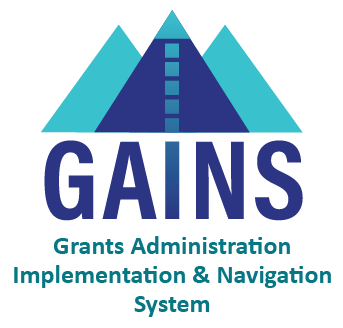 Federal Programs and Support Unit
7
[Speaker Notes: DeLilah]
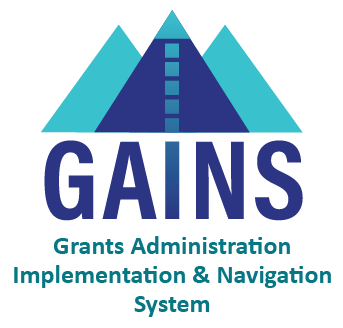 Consolidated Application Support from the Grants Program Administration Office
If you are from the Metro Region, please include all three individuals on your outreach - DeLilah, Jessica, and Megan
8
[Speaker Notes: DeLilah]
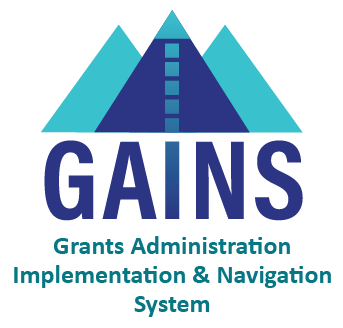 Consolidated Application Support from the Grants Fiscal Office
9
[Speaker Notes: DeLilah]